STOP СПИД
STOP СПИД
Проблема ВИЧ касается сегодня каждого, 
в том числе и тебя. Вирус не выбирает людей 
по социальному положению, образу жизни и привычкам и может попасть в организм любого человека.
Что такое ВИЧ и СПИД?
Говоря о проблеме ВИЧ/СПИДа, люди часто упускают важную деталь: ВИЧ и СПИД –                 это разные, пусть и  взаимосвязанные явления. Надо понимать, что СПИД – это состояние, вызываемое вирусом иммунодефицита человека (ВИЧ). Называя проблему как таковую, правильнее говорить о ВИЧ/СПИДе. И уж совсем неверно говорить о любом ВИЧ-положительном человеке, что он "болен СПИДом".
ВИЧ – это вирус иммунодефицита человека.  Вирус живет только в организме человека и при попадании на открытый воздух погибает в течение нескольких минут. Следует отметить, что в использованных нестерилизованных шприцах вирус может сохранять жизнеспособность в течение нескольких дней за счет находящихся внутри иглы остатков крови или другой жидкости
При попадании в кровоток человека ВИЧ поражает определенную категорию клеток, имеющих на поверхности так называемые CD-4-рецепторы. К ним относятся иммунные клетки. Вирус проникает внутрь этих клеток и начинает размножаться, тем самым сокращая срок жизни лимфоцитов. Если человек не предпринимает никаких мер для борьбы с ВИЧ, то через 5-10 (иногда и до 20 лет) иммунитет – способность организма противостоять различным болезням – начинает постепенно снижаться и развивается СПИД, синдром приобретенного иммунодефицита.
Иммунная система ослабевает, то есть развивается иммунодефицит: человек оказывается уязвим для многих инфекций, например туберкулеза.
Лечение СПИДа
Существующие на сегодня методы лечения (высокоактивная антиретровирусная терапия, или ВААРТ) позволяют ВИЧ-положительному человеку сохранять нормальный уровень иммунной защиты, то есть предотвращают наступление стадии СПИДа на протяжении очень долгого времени.
СПИД является обратимым состоянием: при применении антиретровирусной терапии концентрация вируса в крови уменьшается, число иммунных клеток увеличивается и состояние человека переходит в бессимптомную стадию. 
Таким образом, лечение дает возможность ВИЧ-положительному человеку жить долгой и полноценной жизнью. Человек остается ВИЧ-положительным, но СПИД не развивается. При лечении также снижается риск передачи вируса, так как его концентрация в крови сильно уменьшается.
Откуда взялся вирус?
Однозначного ответа на этот вопрос, к сожалению, нет. Существуют только гипотезы. Каждая из них имеет свое обоснование, но в научном мире все они продолжают оставаться лишь предположениями – возможными и для кого-то весьма спорными версиями произошедшего.
Самая первая гипотеза происхождения ВИЧ связана            с обезьянами. Ее высказал более 20 лет назад американский исследователь Б. Корбетт. По мнению этого ученого, ВИЧ впервые попал в кровь человека           в 30-х годах прошлого века от шимпанзе – возможно, при укусе животного или в процессе разделывания человеком туши. В пользу этой версии есть серьезные аргументы. Один из них – в крови шимпанзе действительно был найден редкий вирус, способный при попадании в человеческий организм вызывать состояние, похожее на СПИД.
По мнению другого исследователя, профессора Р. Гэрри, СПИД гораздо старше: его история насчитывает от 100 до 1000 лет. Один из самых серьезных аргументов, подтверждающих эту гипотезу – саркома Капоши, описанная в начале XX века венгерским врачом Капоши как "редкая форма злокачественного новообразования", свидетельствовала о наличии у больного вируса имуннодефицита.
Многие ученые считают родиной СПИДа Центральную Африку. Эта гипотеза, в свою очередь, разделяется на две версии. Согласно одной из них, ВИЧ уже давно существовал в изолированных от внешнего мира районах, например, в племенных поселениях, затерянных в джунглях. Со временем, когда миграция населения увеличилась, вирус вырвался "наружу" и начал быстро распространяться
Вторая версия состоит в том, что вирус возник как следствие повышенного радиоактивного фона, который зарегистрирован в некоторых районах Африки, богатых залежами урана.
ЗАПОМНИ!!!
ВИЧ не передается при бытовых контактах между людьми. Этот факт доказан научными исследованиями, медицинской практикой и многолетним опытом миллионов людей. Неповрежденная кожа является непреодолимым барьером для вируса, поэтому ВИЧ не передается через рукопожатия и объятия.
Содержание вируса в слюне незначительно, поэтому ВИЧ не передается через поцелуй.
Недостаточно вируса для его передачи ни в слезной жидкости, ни в поту, моче, кале, поэтому ВИЧ не передается при совместном пользовании предметами обихода
В пищеварительном тракте вирус погибает, так что, если содержащая вирус жидкость попадает в желудок человека, заражение не наступает. Поэтому ВИЧ не передается при совместном использовании столовых приборов, посуды.
Вирус быстро теряет жизнеспособность при высыхании, под воздействием ультрафиолета, высокой температуры и других факторов. Поэтому ВИЧ не передается по воздуху, при совместном пользовании мебелью, телефонной трубкой и т.д.
ВИЧ не передается через укусы насекомых. Комар не может оказаться источником инфицирования, потому что при укусе он впрыскивает человеку не кровь предыдущей жертвы, а собственную слюну.
ВИЧ может передаваться
От заражённого человека к здоровому только тремя путями:

1) при половом контакте
2) с кровью или её препаратами
3) от матери к плоду
Красная ленточка - история одного символа
Ни одно мероприятие в области СПИДа сейчас не обходится без "красной ленточки" - кусочка шелковой ленты, сложенной особым образом. Красная ленточка - международный символ борьбы со СПИДом
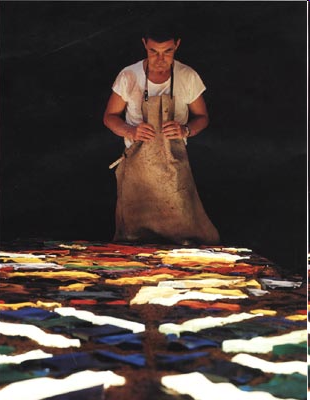 Американскому художнику Франку Муру было суждено войти в историю как "создателю красной ленточки". Именно так его упоминали в некрологах, когда он скончался в 2002 году в результате лимфомы - рака, связанного со СПИДом. Надо отметить, что до этого он жил с ВИЧ-инфекцией более 20 лет.
Простая вещь - петелька из отрезка ленты красного цвета, длиной 15 сантиметров. Ее носят, приколов булавкой к одежде. Но красная ленточка на вашей одежде - это не обычное украшение, это символ.
Красная ленточка - это символ осознания людьми важности проблемы СПИДа, принятый во всем мире.
Красная ленточка - это символ памяти о сотнях тысяч людей, унесенных этой жестокой болезнью.
Красная ленточка - это символ солидарности с теми, кого эпидемия СПИДа затронула лично: с людьми, живущими с ВИЧ-инфекцией и СПИДом, с их близкими, родными и друзьями.
Красная ленточка - это символ надежды, что вскоре будет найдено лекарство, излечивающее от СПИДа, и вакцина, предохраняющая от заражения.
Красная ленточка - это символ протеста против истерии и невежества, против дискриминации и общественной изоляции людей, живущих с ВИЧ/СПИДом.
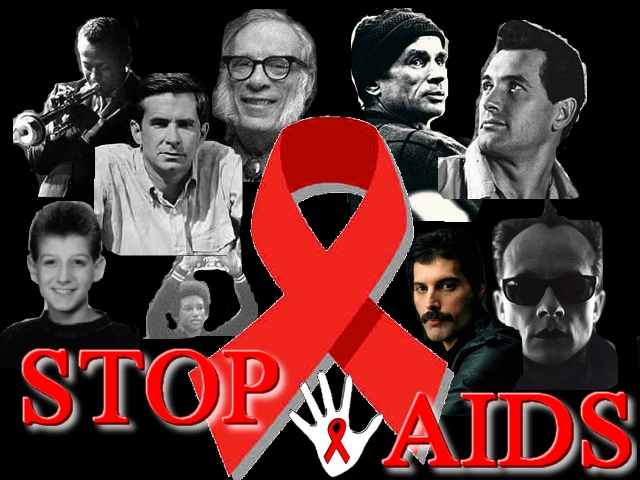 СПИД не жалеет организм, в котором он пребывает. Давайте почтим память всех тех, кто погиб от его разрушительной силы, давайте будем внимательны к людям, которых постигла эта беда. Мы знаем, что от СПИДа никто не защищен, но мы постараемся быть осторожнее и избежать его.
STOP СПИД